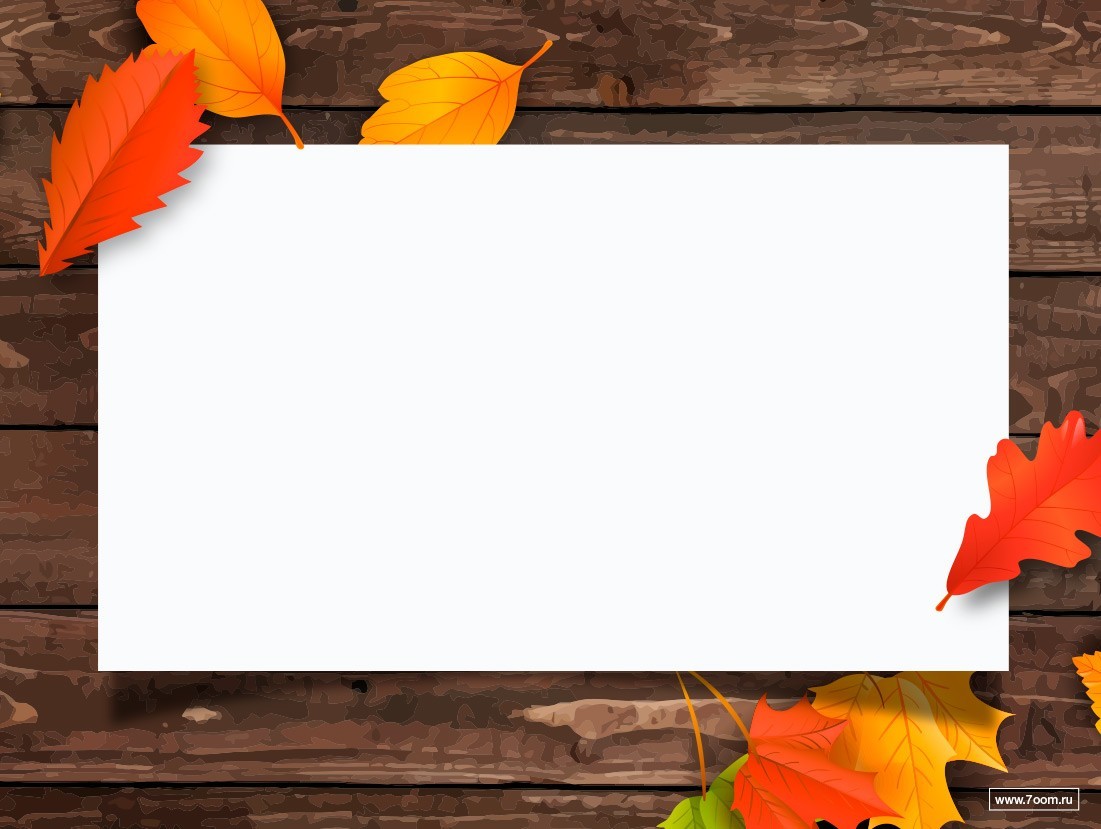 2018-2019 учебный год
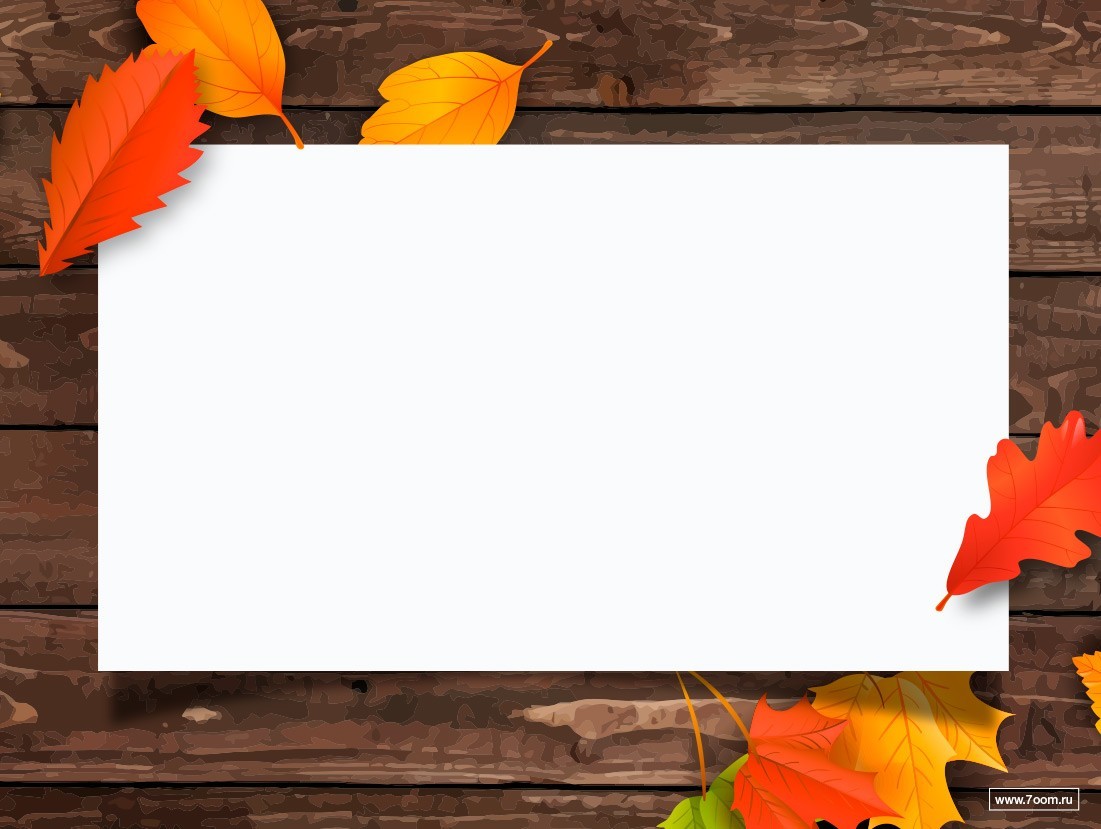 ВПР 5 класс математика
ККР 7 класс математика
ККР 8 класс физика
ФМШ
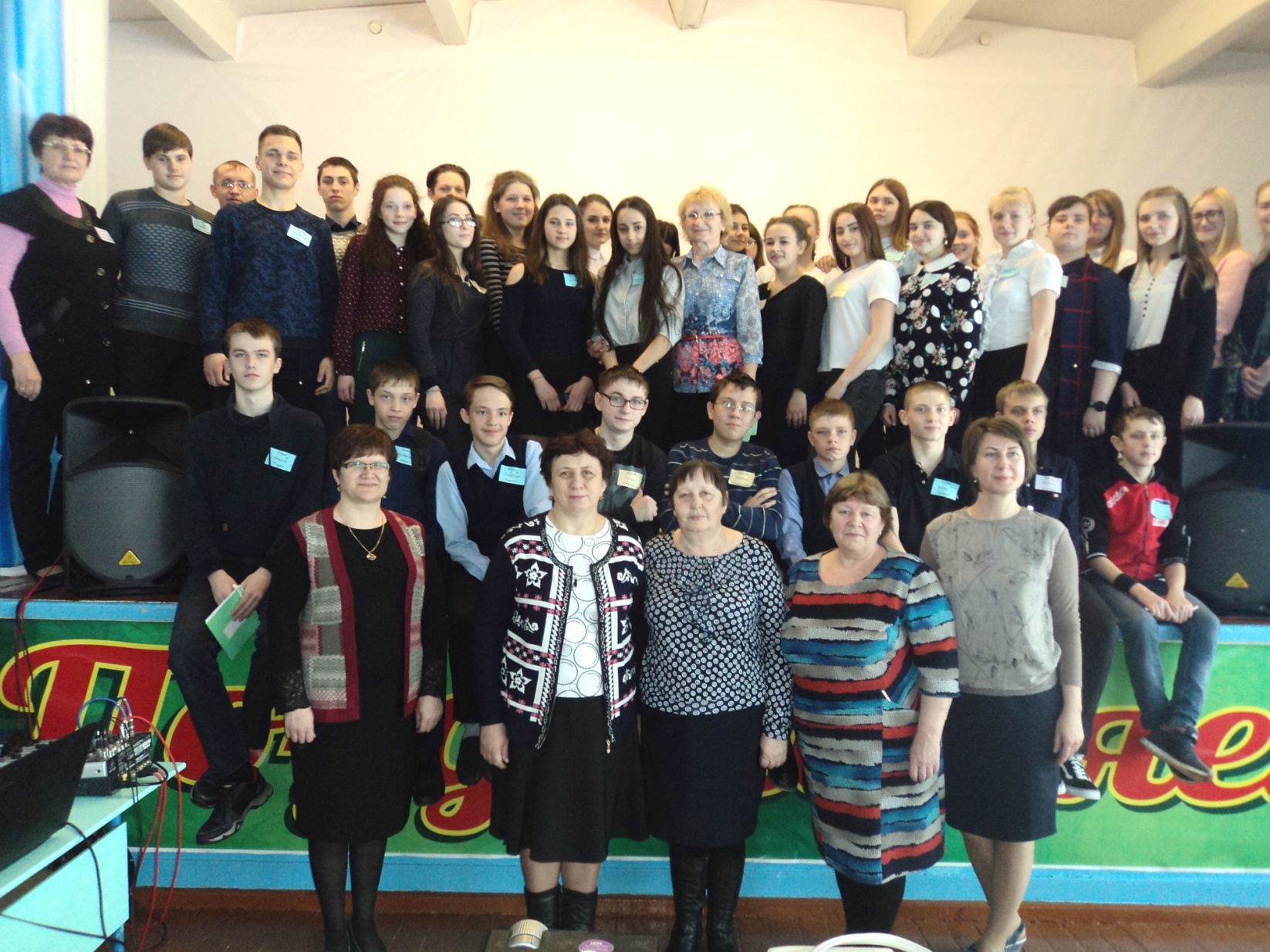 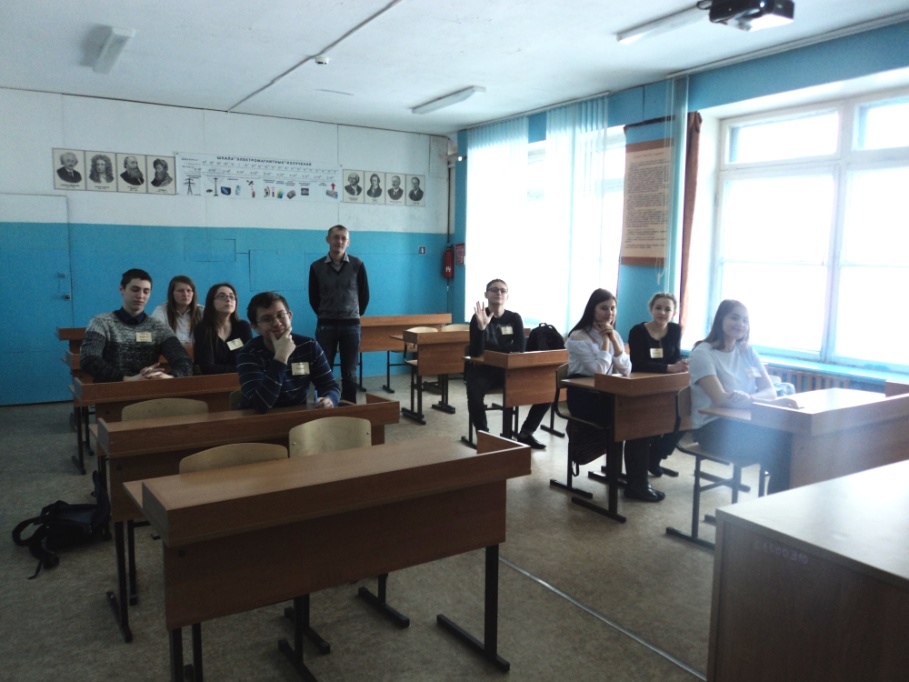 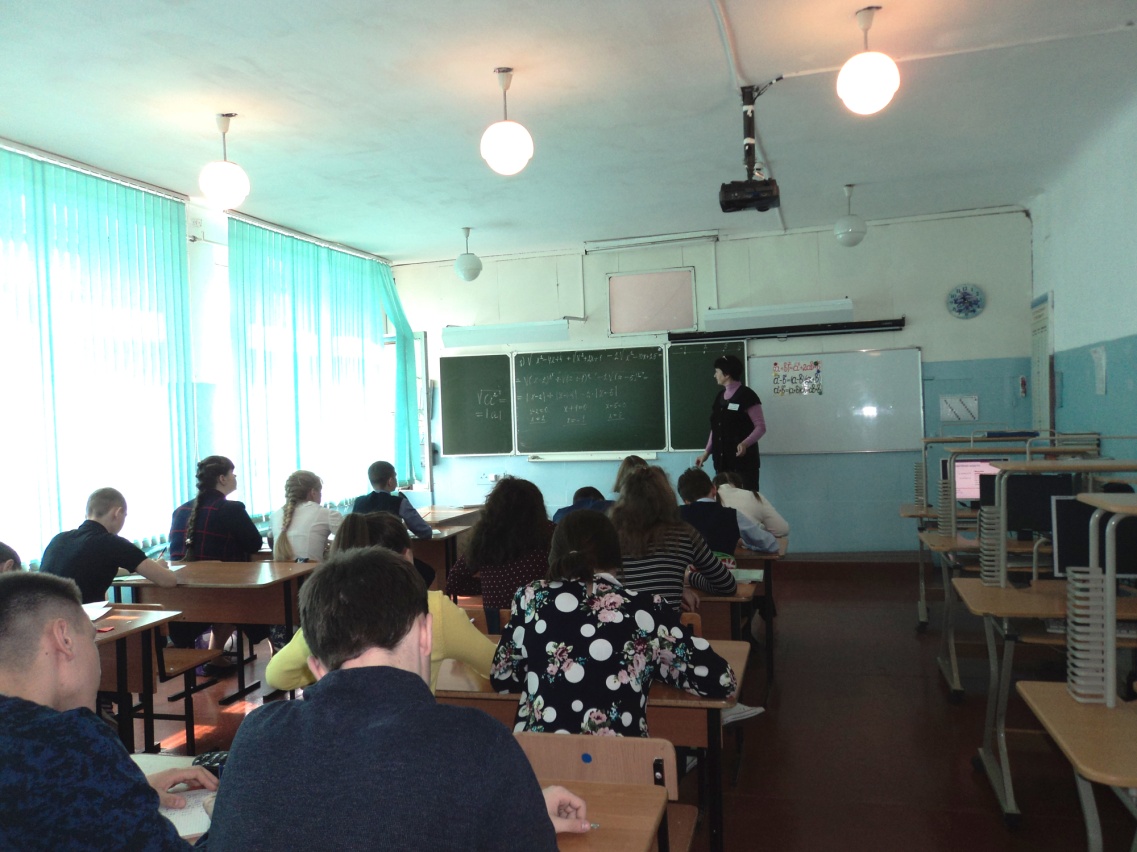 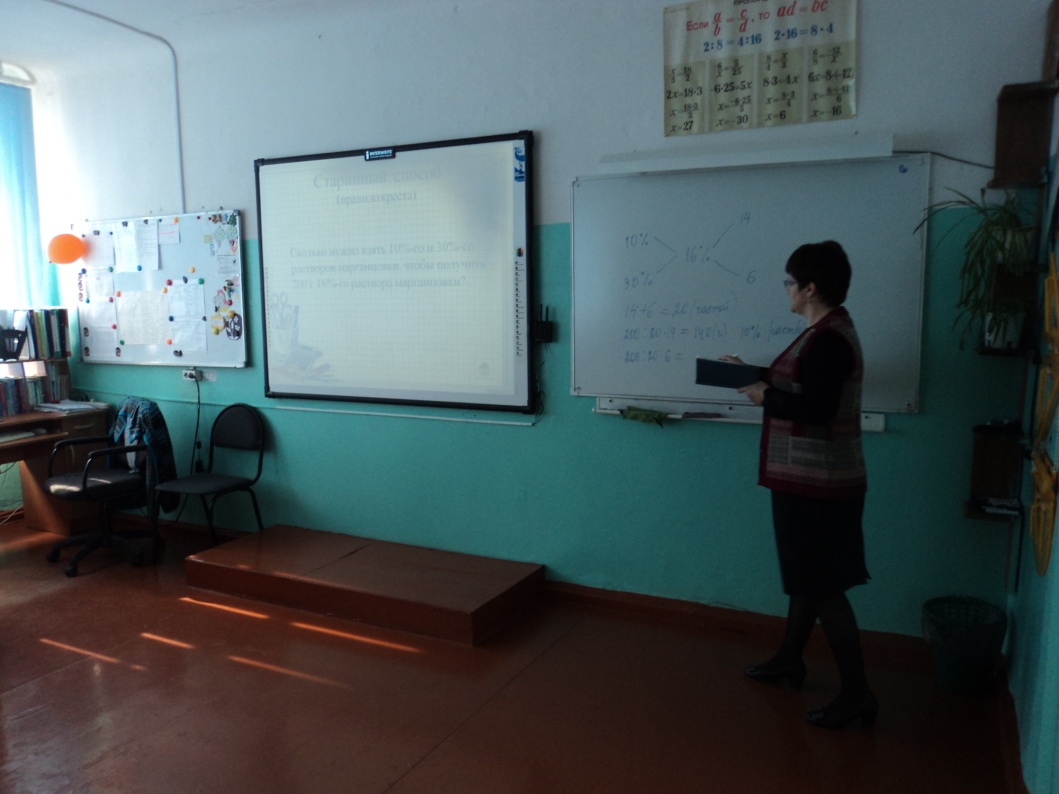 Результаты ОГЭ по математике 2018
Средний балл – 3,35
Средний балл по району –  
Средний балл по краю –
Результаты ЕГЭ по математике 2018
Средний балл – 4,75
Средний балл по району –  
Средний балл по краю –
Средний балл – 54
Средний балл по району – 
Средний балл по краю –
Результаты ЕГЭ  по физике 2018
КИПК      Вебинары
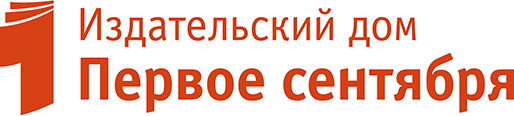 2012-2018
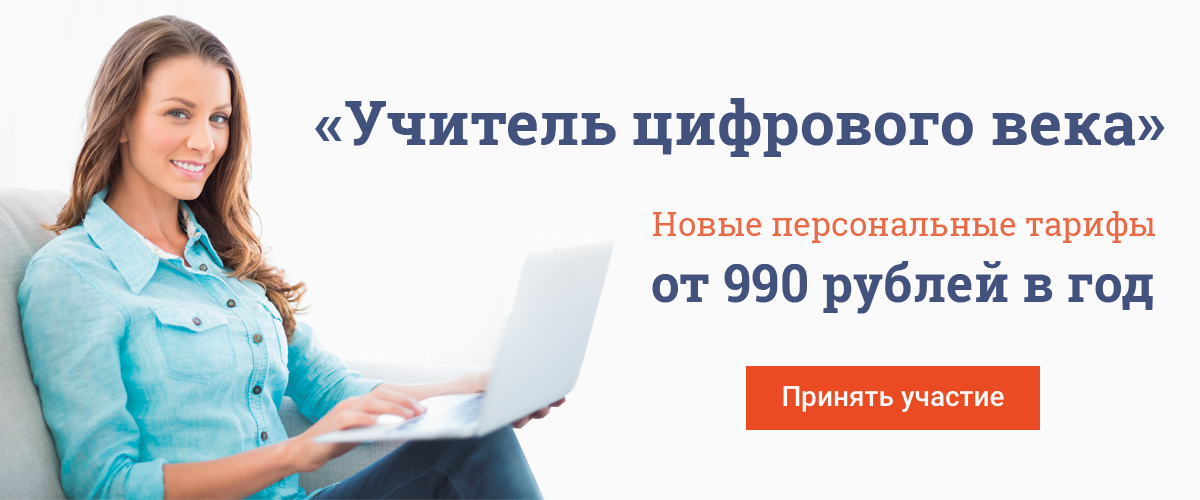 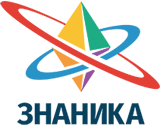 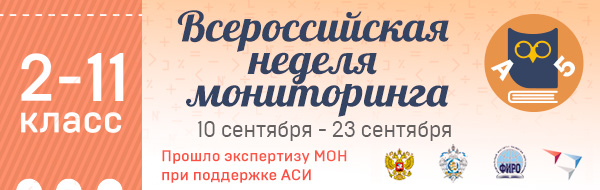 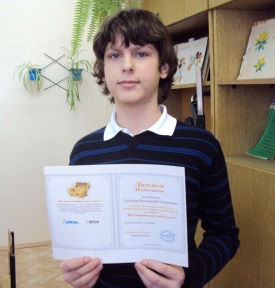 Приглашаем вас принять участие во Всероссийской неделе мониторинга по математике и русскому языку. Мониторинг рассчитан на учеников 2-11 классов. Принять участие может любой желающий: школа, учитель с классом, школьник с родителем. Мониторинг абсолютно бесплатный.
Регистрация на мониторинг уже открыта. Задания будут доступны в Рабочем кабинете с 10 сентября 2018 г.
Мероприятие очное: учитель скачивает задания, печатает и в классе раздаёт их для решения, отводя на работу 45 минут.
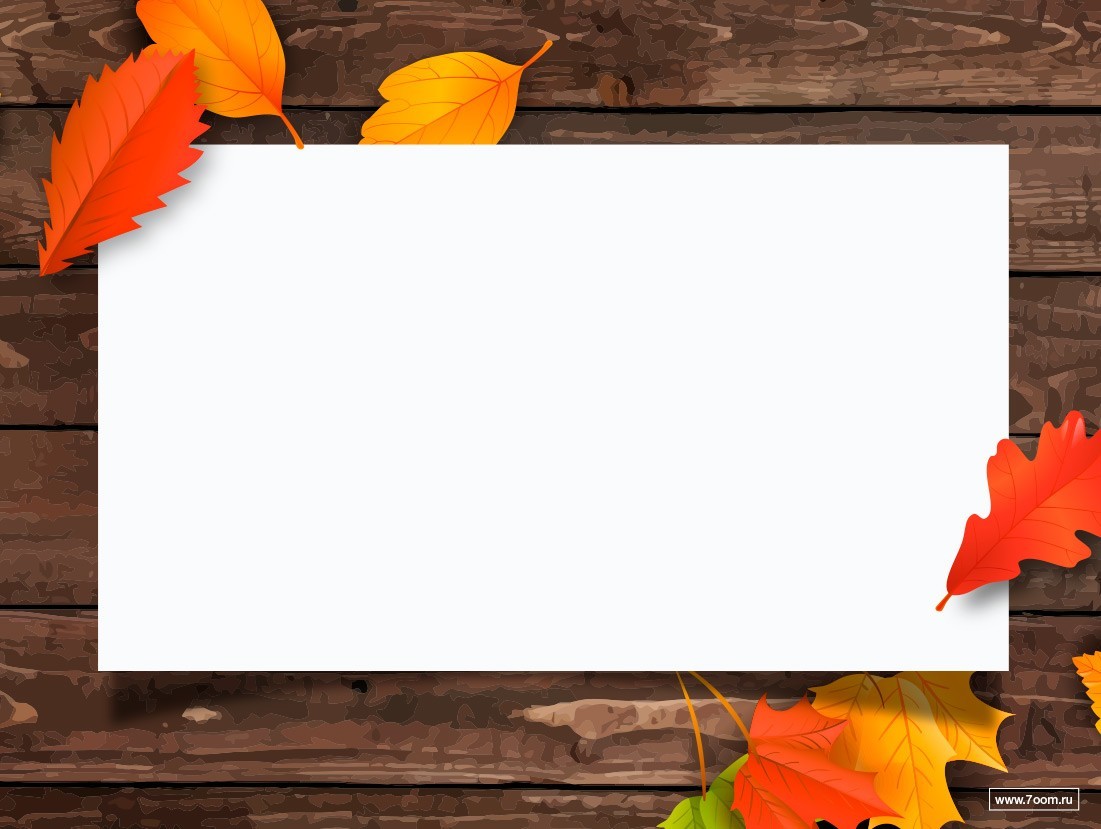 Творческих успехов!